PDS-SBN Review of Pre-lander VIRTIS datasets
M. DiSanti
VIRTIS Overview
M_vis	: 	0.220-1.046 µm, l/Dl = 100-380
M_IR	: 	0.952-5.059 µm, l/Dl = 70-360

H			:	1.88 – 5.03 µm,   l/Dl = 1300-3000,
				cross-dispersed (prism + grating);
				overlapping l’s in successive orders
Sample of Data: MTP006 STP011-M_vis (l = 0.25 – 1 µm)
Raw data cube
r1 = virtispds(‘v1_00365574167.qub’)
r1.{LABEL            STRING    Array[152]
   QUBE_NAME   STRING    Array[2] – Raw Data Number (dimensionless)
   QUBE_DIM       LONG      Array[3]
   QUBE                 FLOAT     Array[432, 256, 80] – cols, rows, #of frames
   SUF_NAME       STRING    Array[82]
   SUF_DIM           LONG      Array[3]
   SUFFIX}              UINT      Array[82, 5, 80]
Display sample raw image from QUBE, and extract a spectrum
r1 = virtispds(‘v1_00365574167.qub’)
frame50 = r1.qube(*,*,50)
irdisp, frame50, lo=-160, hi=800 -----------------

spec50_r227 = frame50(*,227)


xtit=’Channel Number'   
ytit=’Data Number’
tit='stp011/raw/virtis_m_vis/v1_00365574167.qub, frame50, row227’


plot,psym=10,xs=1,lam,spec50_r227,xtit=xtit,ytit=ytit,tit=tit
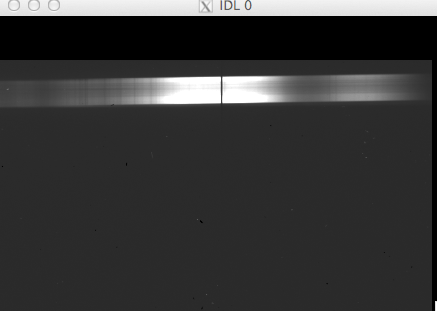 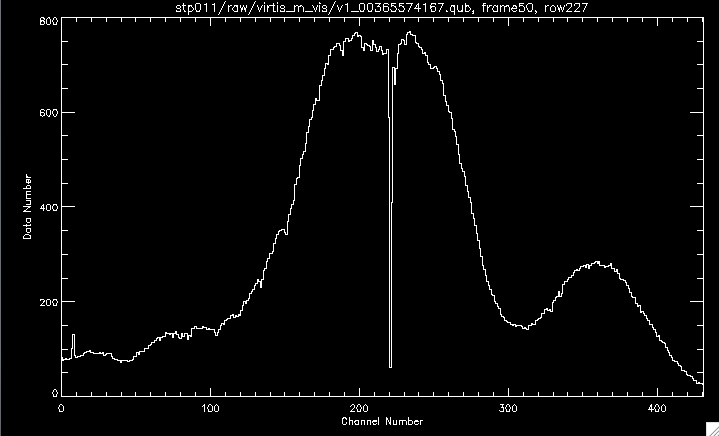 Sample of Data: MTP006 STP011-M_vis (l = 0.25 – 1 µm)
Calibrated data cube
v1 = virtispds(‘v1_00365574167.cal’)
v1.{LABEL            STRING    Array[169]
   TABLE           	   FLOAT     Array[432, 256, 3] – [cols, rows, (lambda, FWHM, sigma_Radiance)]
   QUBE_NAME   STRING    Array[2] – Radiance (W/m^2/sr/µm)
   QUBE_DIM       LONG      Array[3]
   QUBE                 FLOAT     Array[432, 256, 76] – cols, rows, #of frames in the data cube
   SUF_NAME       STRING    Array[3]
   SUF_DIM           LONG      Array[2]
   SUFFIX}              UINT      Array[3, 76]
Display a sample calibrated image from QUBE, and extract a spectrum
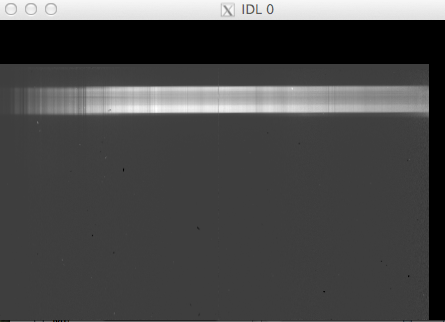 v1 = virtispds(‘v1_00365574167.cal’)
frame50 = v1.qube(*,*,50)
irdisp, frame50 -----------------------------------

Extract row 227:
spec50_r227 = frame50(*,227)
lam = v1.table(*,227,0)
bandwidth = v1.table(*,227,1)
sig_radiance = v1.table(*,227,2)
xtit='Lambda (nm)' 						(spectrum moves down as frame# increases)   
ytit='Radiance (W/m**2/sr/micron)’
tit='stp011/cal/virtis_m_vis/v1_00365574167.cal, frame50, row227’


plot,psym=10,xs=1,lam,spec50_r227,xtit=xtit,ytit=ytit,tit=tit
oplot,lam,bw/10.                                             
xyouts,600,0.225,chars=1.1,'bandwidth / 10.'  ----------------   
oplot, lines=1,lam,sig_rad                                    
xyouts,600,0.105,chars=1.1,'sigma_radiance’
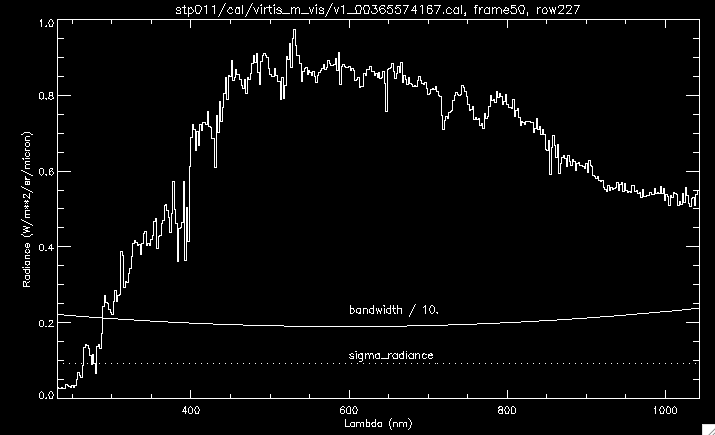 Display a sample calibrated image from QUBE, and extract a spectrum
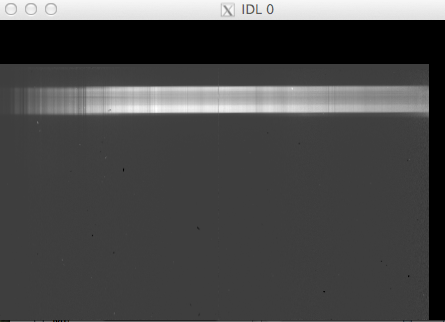 v1 = virtispds(‘v1_00365574167.cal’)
frame50 = v1.qube(*,*,50)
irdisp, frame50 -----------------------------------
Next extract row 212:
spec50_r212 = frame50(*,212)
lam = v1.table(*,212,0)
bandwidth = v1.table(*,212,1)
sig_radiance = v1.table(*,212,2)
xtit='Lambda (nm)'   
tit='stp011/cal/virtis_m_vis/v1_00365574167.cal, frame50, row212’
ytit='Radiance (W/m**2/sr/micron)’

plot,psym=10,xs=1,lam,spec50_r212,xtit=xtit,ytit=ytit,tit=tit
oplot,lam,bw/10.                                             
xyouts,600,0.225,chars=1.1,'bandwidth / 10.'  ----------------   
oplot, lines=1,lam,sig_rad                                    
xyouts,600,0.55,chars=1.1,'sigma_radiance (x10???)’

Possible issue (?): 1s uncertainty in Radiance (dotted line) 
is overestimated (e.g., by a factor of 10?).
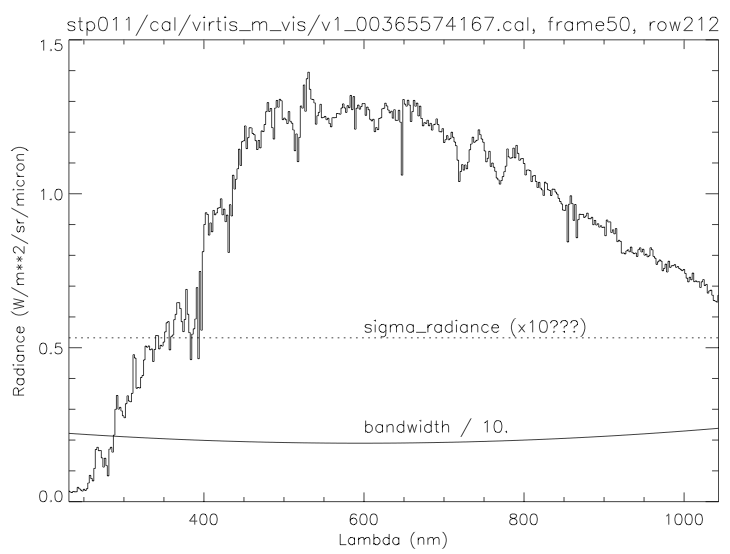 MTP006 STP011-M_ir (l = 1 – 5 µm)
Calibrated data cube
i1 = virtispds(‘i1_00365574155.cal’)
i1.{LABEL             STRING    Array[170]
   TABLE           FLOAT     Array[432, 256, 3]
   QUBE_NAME   STRING    Array[2] – Raw Data Number (dimensionless)
   QUBE_DIM       LONG       Array[3]
   QUBE                 FLOAT      Array[432, 256, 76] – cols, rows, #of frames
   SUF_NAME       STRING    Array[3]
   SUF_DIM           LONG       Array[2]
   SUFFIX}              UINT        Array[82, 5, 76]
Display a sample calibrated image from QUBE, and extract a spectrum
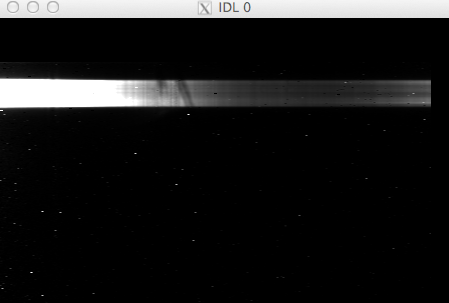 i1 = virtispds(‘i1_00365574155.cal’)
frame50 = r1.qube(*,*,50)
irdisp, frame50 --------------------------------------
Extract row 227:
spec50_r227 = frame50(*,227)
lam = r1.table(*,227,0)
bandwidth = r1.table(*,227,1)
sig_radiance = r1.table(*,227,2)
xtit='Lambda (nm)'   
ytit='Radiance (W/m**2/sr/micron)’
tit='stp011/cal/virtis_m_vis/i1_00365574155.cal, frame50, row227’


plot,psym=10,xs=1,lam,spec50_r227,xtit=xtit,ytit=ytit,tit=tit
oplot, lam, bw / 100.                                             
xyouts,3000,0.125,chars=1.1,'bandwidth / 100.’ ----------------   
oplot, lines=1, thick=2, lam, sig_rad * 100.                                   
xyouts,3000,0.25,chars=1.1,'sigma_radiance * 100.’
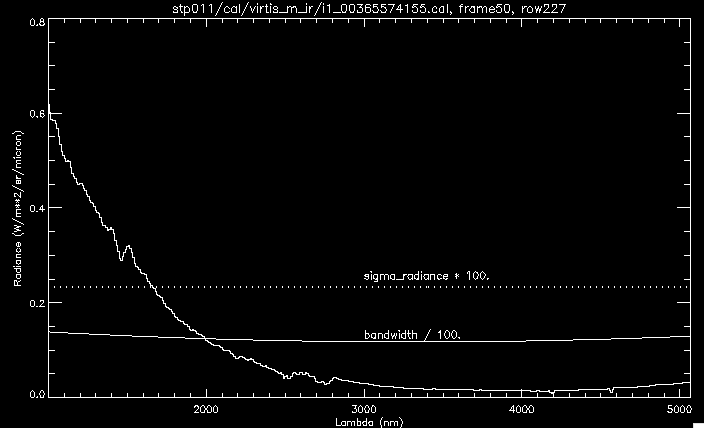 MTP009_stp25_M_vis (cal)
v1_00373274734.cal, frame50 (-0.1,0.25), UT2014-Oct-30
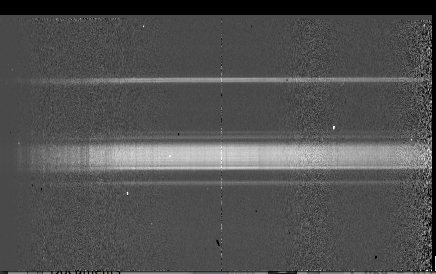 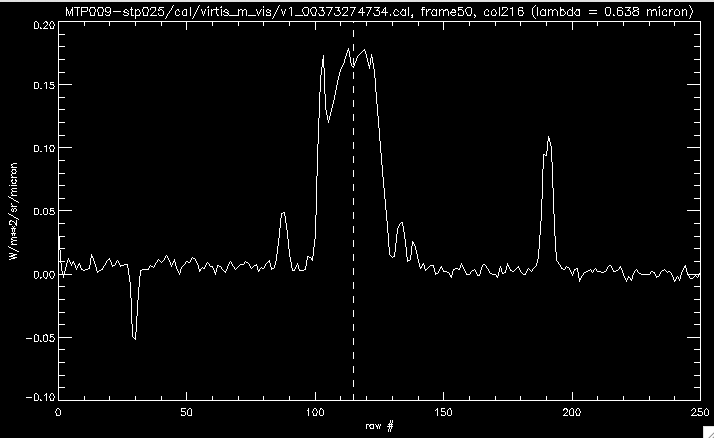 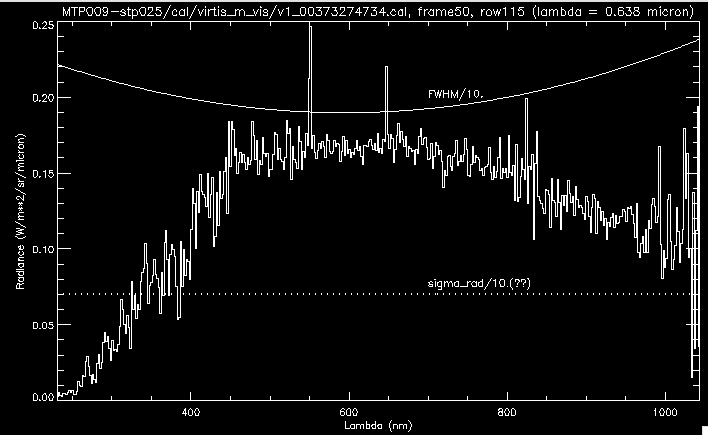 MTP009_stp25_M_vis (geometry/telemetry)
v1_00373274734.geo, UT2014-Oct-30, start = 07:26:45.306, end = 07:39:43.920
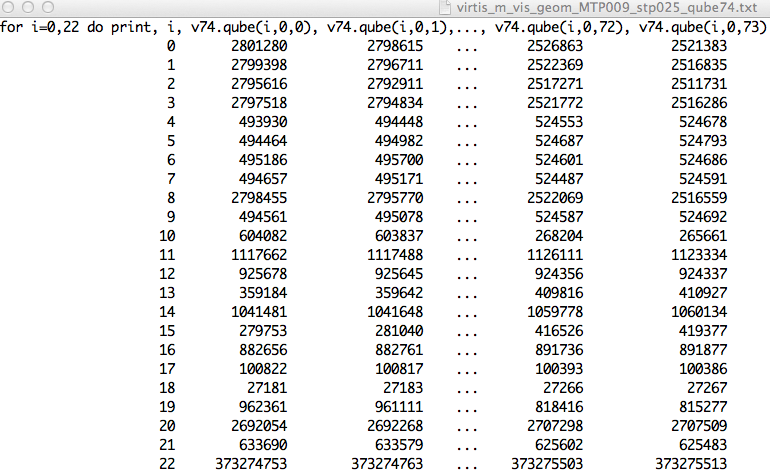 MTP009_stp25_M_vis (geometry/telemetry)
v1_00373274734.geo, UT2014-Oct-30, start = 07:26:45.306, end = 07:39:43.920
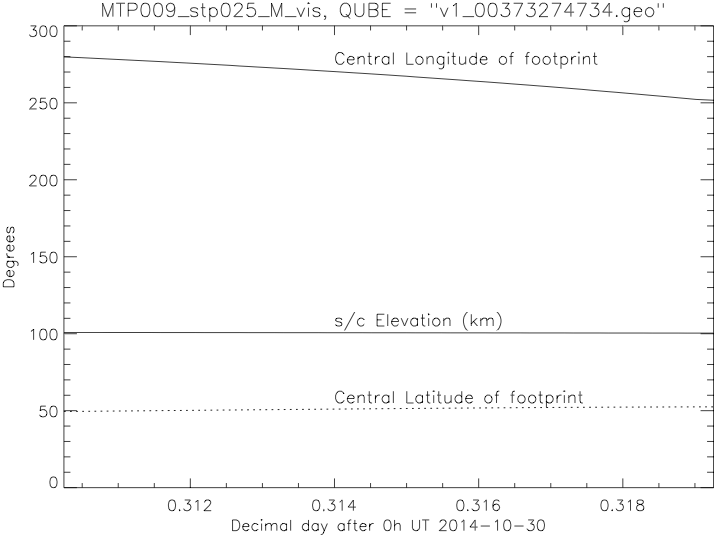 MTP009_stp25_M_ir (cal)
i1_00373274732.cal, frame50 (-0.025,0.05), UT2014-Oct-30
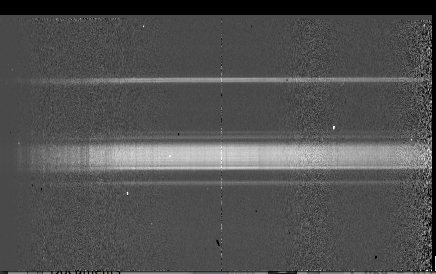 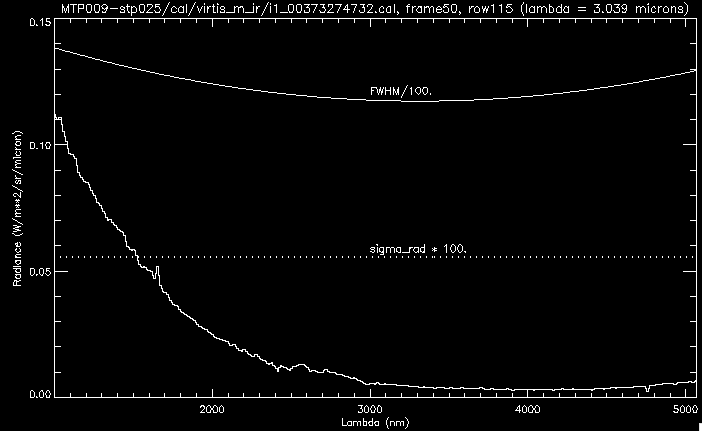 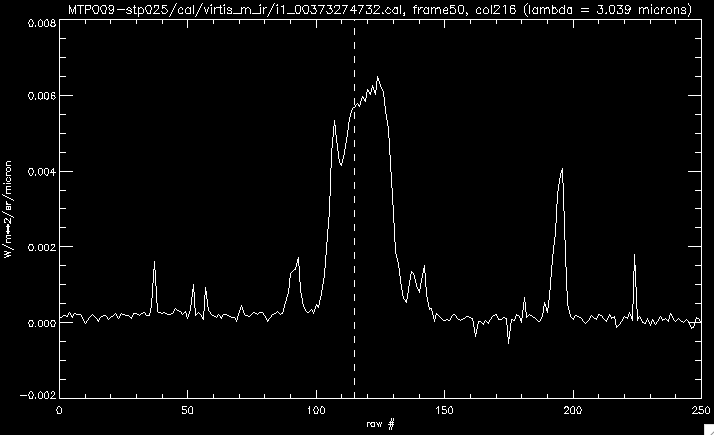 MTP009_stp25_M_ir (geometry/telemetry)
i1_00373274732.geo, UT2014-Oct-30, start = 07:26:43.299, end = 07:39:41.923
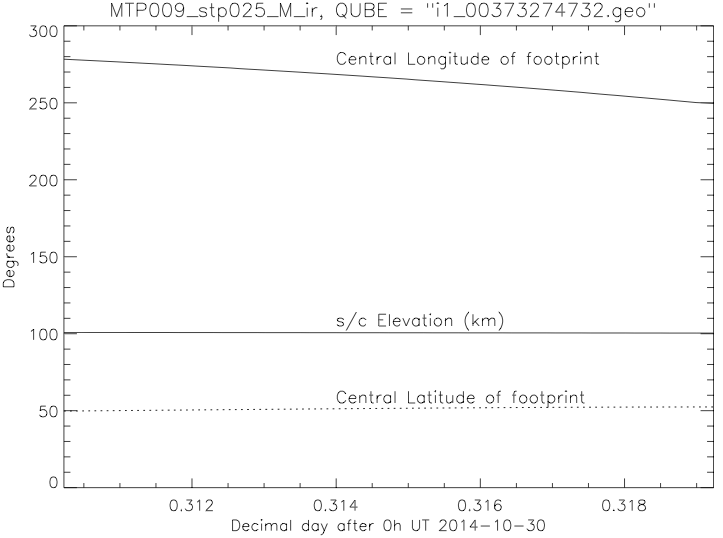 MTP009_stp25_M_[vis,IR] (geometry/telemetry)
[v1_00373274734, i1_00373274732].geo, UT2014-Oct-30
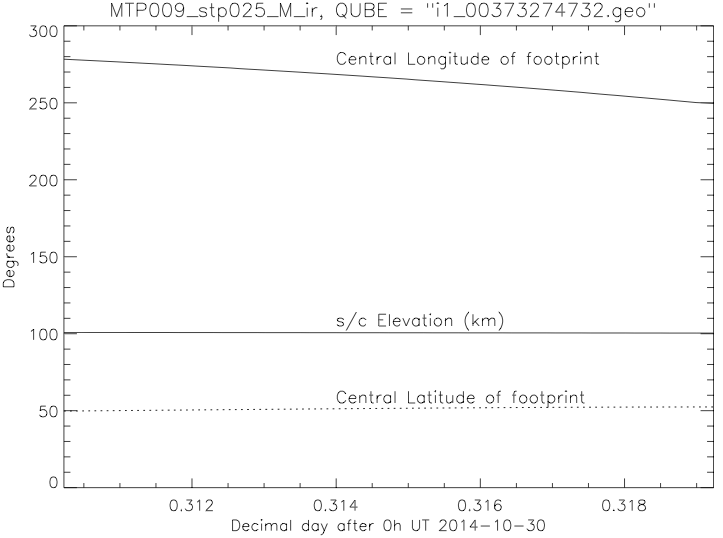 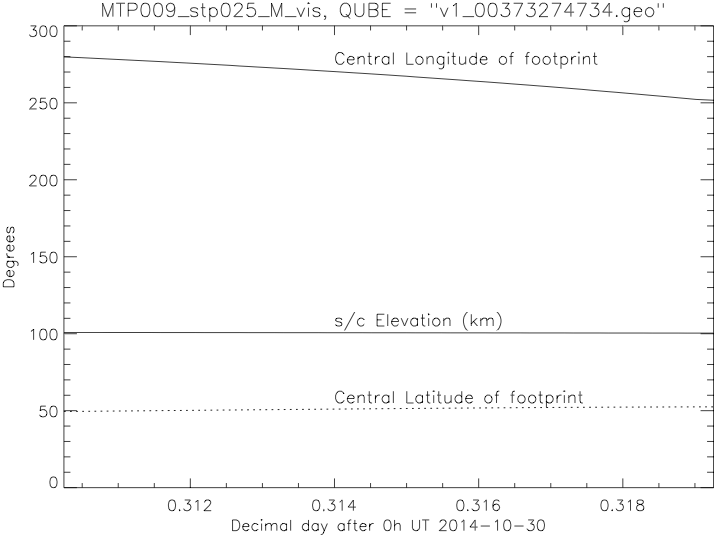 vis, ir UT are nearly coincident!
VIRTIS-H layout of orders
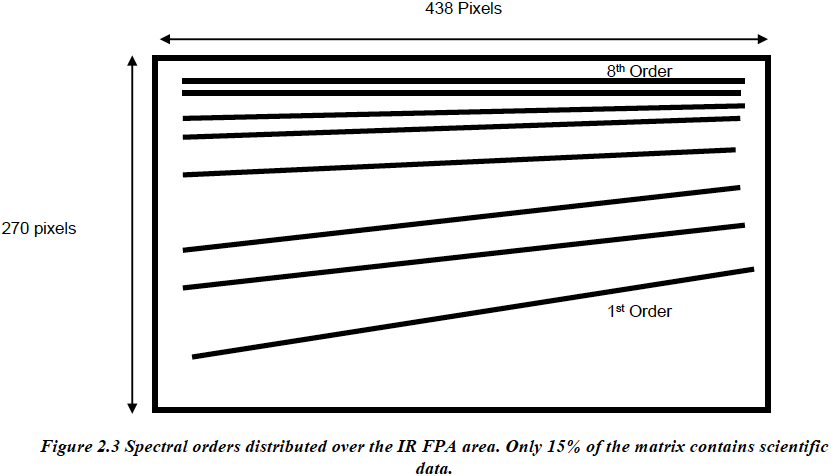 Note: Should show “sense” of dispersion (i.e., in which direction does lambda increase? Up/down, left/right?)  In other words, where is pixel (1,1)?
Read in a calibrated ‘-H’ file, & display
h1=virtispds('t1_00372813791.cal')       
Reading label t1_00372813791.cal
Number of objects found:            6
 
% VIRTISPDS: File in use: t1_00373272493.cal
** Structure <2209e04>, 9 tags, length=13320760, data length=13320760, refs=1:
   LABEL           STRING    Array[198]
   COLUMN_NAMES    STRING    Array[3]
   TABLE           FLOAT     Array[3, 3456]
   QUBE_NAME       STRING    Array[2]
   QUBE_DIM        LONG      Array[2]
   QUBE            FLOAT     Array[3456, 448]
   SUF_NAME        STRING    Array[3]
   SUF_DIM         LONG      Array[2]
   SUFFIX          UINT      Array[3, 448]

lam      =h1.table(0,*) & lam = transpose(lam)
Fwhm  =h1.table(1,*) & FWHM = transpose(FWHM)
sig_rad=h1.table(2,*) & sig_rad = transpose(sig_rad)

Noted: lam(0) = 5.0318, and lam(3455) = 1.8712 microns.  Is this correct?
Read in a calibrated ‘-H’ file, & display
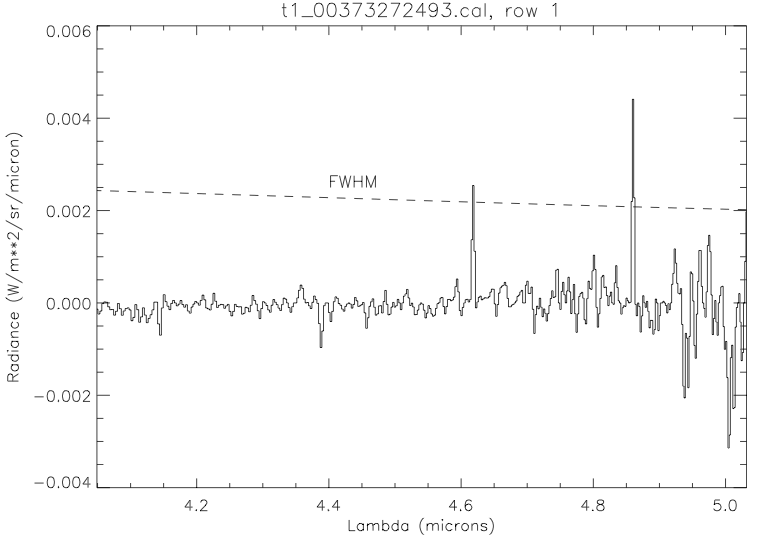 Note: sigma_radiance = 0.0 for all spectral channels!
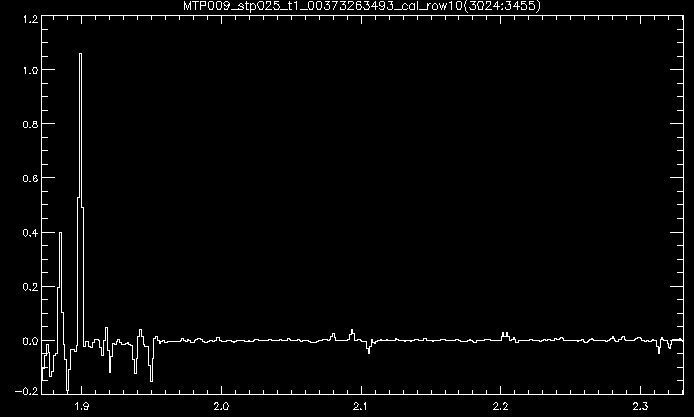 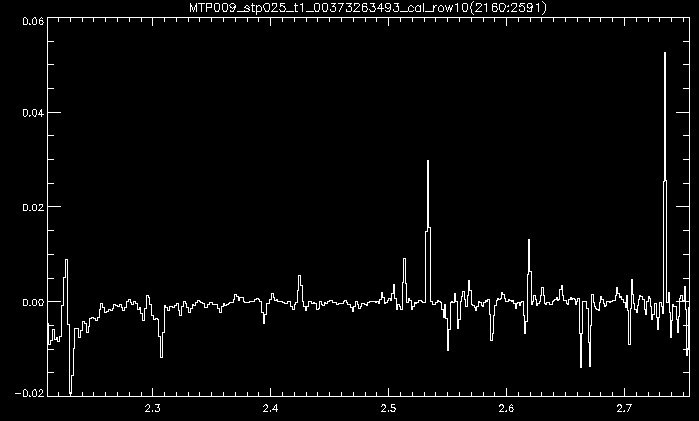 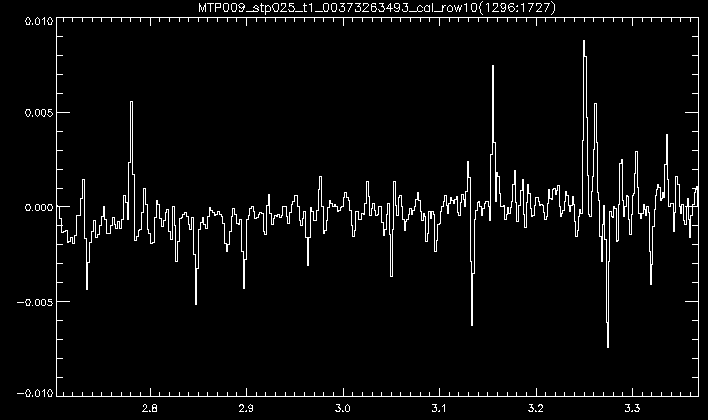 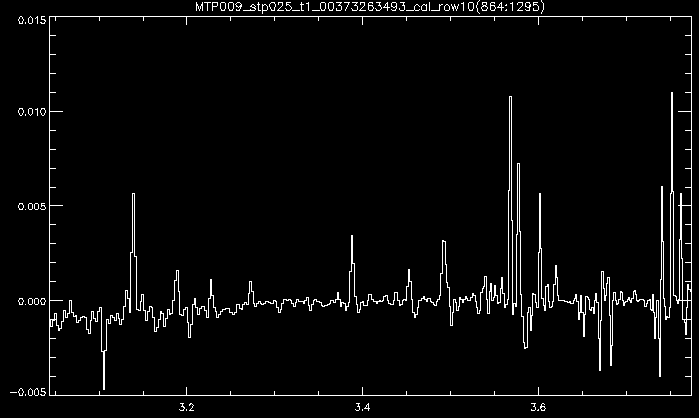 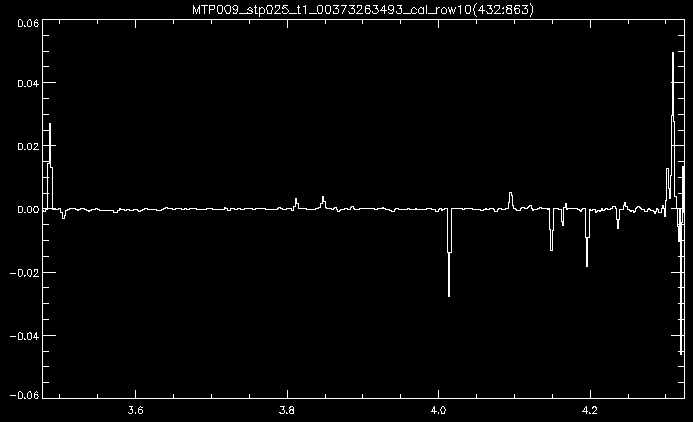 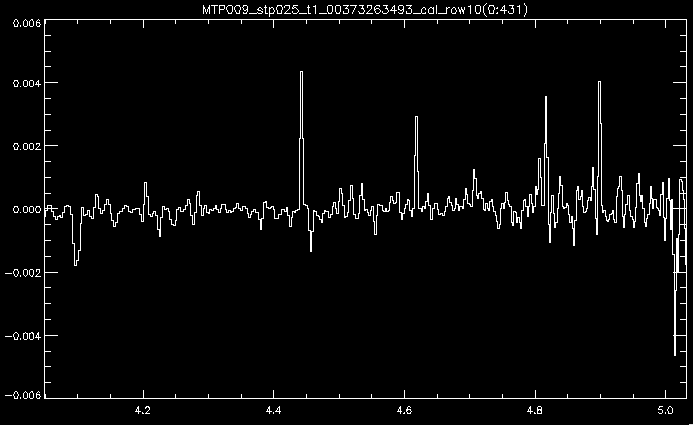 MTP009_stp25_H (geometry/telemetry)
t1_00373272493.geo, UT2014-Oct-30, start = 06:49:24.127, end = 07:35:18.121
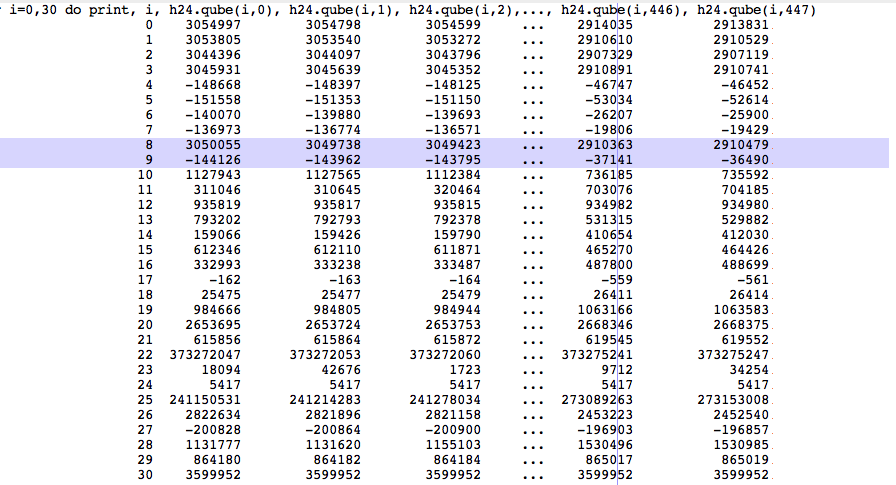 ?
Notes
All zipped tarfiles unpack to the same name [ro-c-virtis-n-prl-mtp006(9)-v1.0]; n=2 for 
Raw data, n=3 for Calibrated data.  Not a show stopper, but can be tricky when dealing with multiple stp’s.

 IDL software (virtispds) reads in files as described.  Array dimensions are as described.

 VIRTIS-M frames look reasonable for both vis and ir raw and calibrated data cubes.  Lambda calibration looks right, but sigma_radiance and radiance scales are not always consistent.  At least based on the “eyeball test.”  These need to be checked for consistency.

 VIRTIS-H frames are cubes of line spectra (spatially summed).  The text file ‘aareadme’ states that “the 2-5 micron spectrum is dispersed in 9 orders on a focal-plane detector array.”  However, the QUBE dimensions are [3456, N], where N is the number of line spectra in the file; 3456 spectral channels = 432 spectral channels/order x 8 orders, strung together.  This seems to be inconsistent with 9 orders.
 Lambda scale runs from maximum to minimum, i.e., lam(0) = 5.0318 µm, lam(3455) = 1.8712 µm.  This relates to the sense of the dispersion question for –H data.
 What are the ‘drk’ files?  Should they be subtracted from corresponding ‘QUBE’ array elements?